This half term, our science topic is:
Forces and Magnets
LO: To know a material that magnets are attracted to.

LO: To follow written instructions to create a magnet game.
Vocabulary
force 		push 		pull 		contact force 	
distance force 	gravity 	force arrow
movement (associated terminology) 		magnetic magnetism 		poles (north, south) 		attract repel 		non-magnetic

These are some of the words we will be using over the course of the unit.
Today we are going to create a 

Magnet Maze game!
What is a maze?
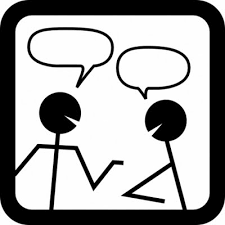 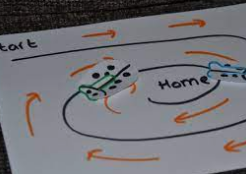 What is a maze?
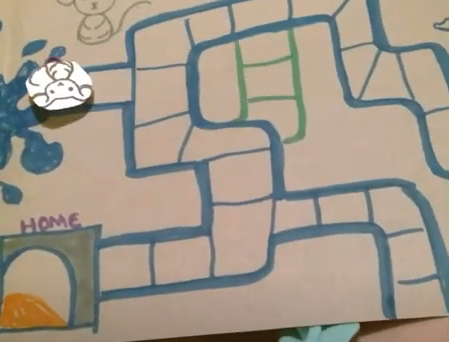 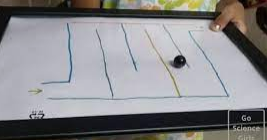 But, today’s task is a little bit different from usual.

I am not going to TELL you what to do. 

I am not going to SHOW you what to do.
Challenge - Follow written instructions

The challenge is for you and your partner to follow the written instructions for making a magnet maze game.
What have you discovered from making and playing your game?

Tell your partner a material that magnets are attracted to.